ISTITUTO COMPRENSIVO III PONTE – SICILIANO DI POMIGLIANO D’ ARCOSTORIA IIE
LA CONTEMPORANEITA’ 
DOCENTE: DE LUCA ANNUNZIATA
LA CONTEMPORANEITA’
Quando più fatti accadono nello stesso momento si dice che accadono CONTEMPORANEAMENTE.
Scopriamo quali sono le paroline da usare per indicare la contemporaneità.
MENTRE, CONTEMPORANEAMENTE, INTANTO, NELLO STESSO MOMENTO, NEL FRATTEMPO
Vi mostro dei piccoli esempi

La maestra spiega e nello stesso momento gli alunni ascoltano



Luigi gioca con i camion mentre Martina studia
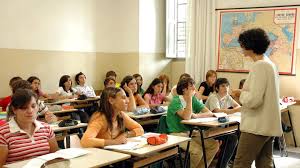 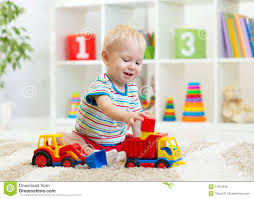 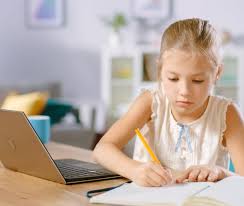